MEN AND WOMEN UNEMPLOYMENT
IN THE WORLD
What is the unemployment?
Unemployment, according to the Organisation for Economic Co-operation and Development (OECD), is when persons above a specified age (usually above 15) are not in paid employment or self-employment and are currently available for work during the reference period.
How many people are unemployed?
Unemployment in europe
Do you know that...
172 Million people globally or 5% of the reported workforce of the world were without a job in 2018 according to the International Labour Organization (ILO).
Unemployment in the European Union, Switzerland and two EEA countries (Iceland and Norway) in March 2017
Why more women are unemployed than men?
Highest Female Unemployment Rates In The World
women in male jobs
Women can also work in male jobs. Nowadays, fortunately they are more and more independent and they can do their dream works.
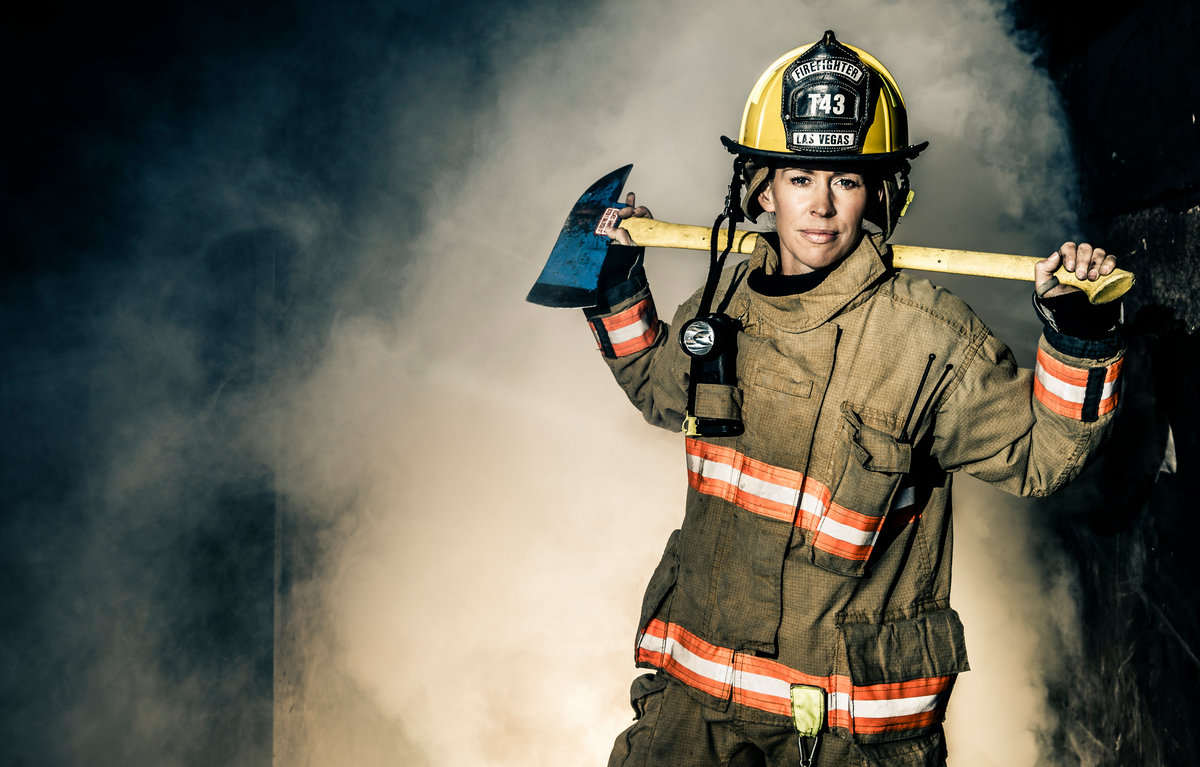 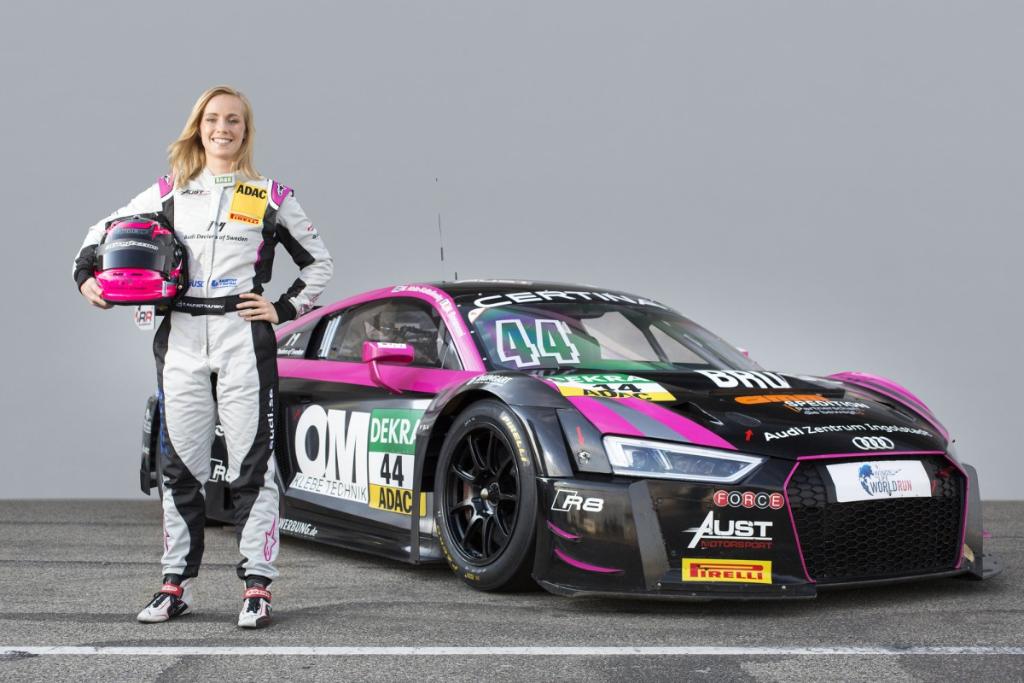 The European Commission support for production of this publication does not constitute an endorsement of the contents which reflects the views only of the authors, and the Commission cannot be held responsi­ble for any use which may be made of the information contained therein.”
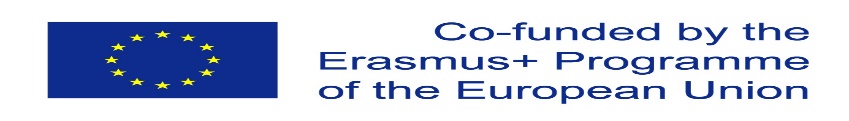 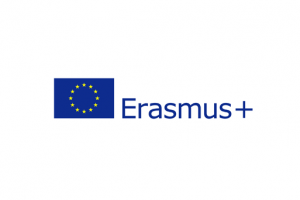 MADE BY:
Maciej Hemlich